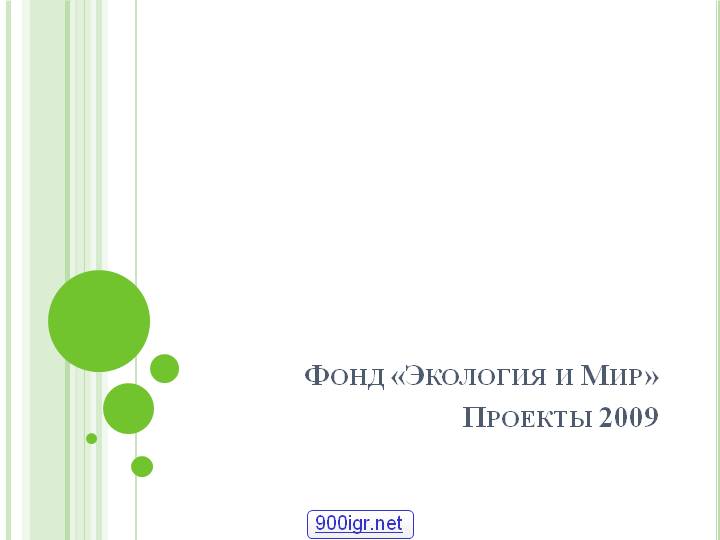 Формирование проектной и исследовательской деятельности младших школьников
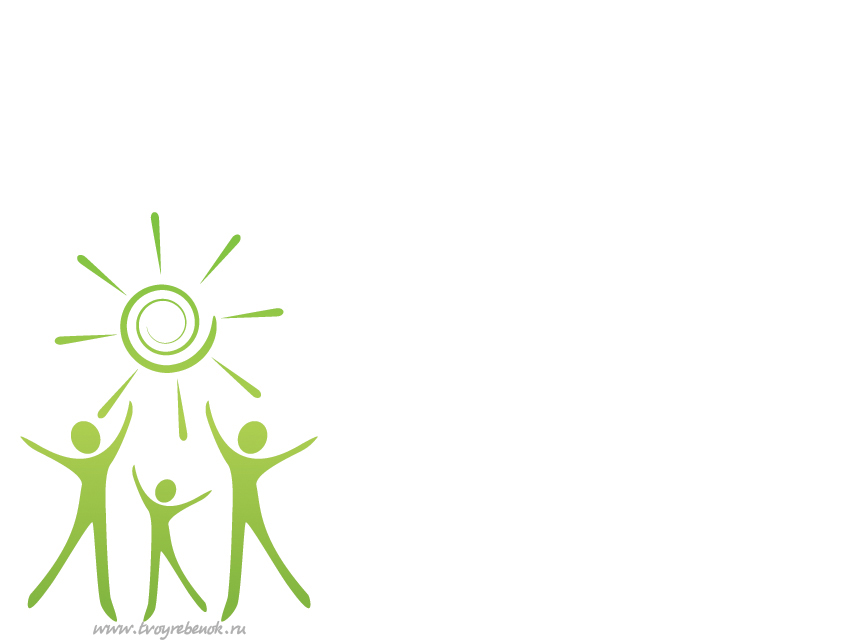 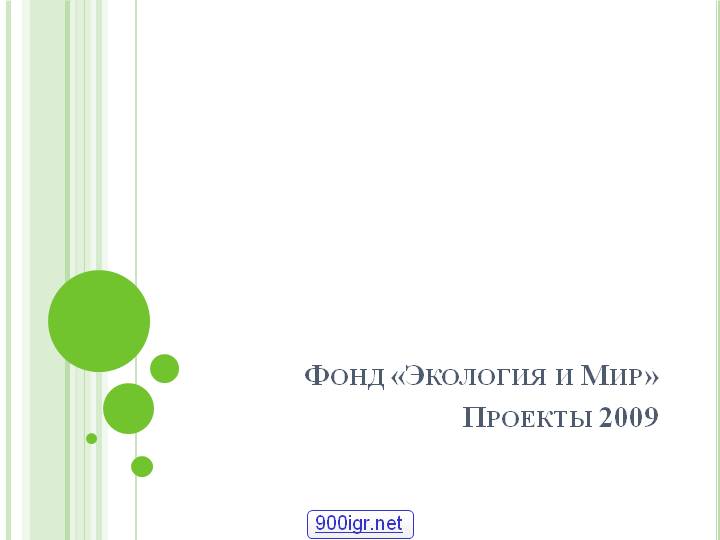 Умение учиться – это способность человека 
объективно обнаруживать, каких именно
 знаний и умений ему не хватает
 для решения актуальной для него задачи, 
находить недостающие знания самостоятельно 
и эффективно осваивать новые умения
 (способы деятельности) на их основе.
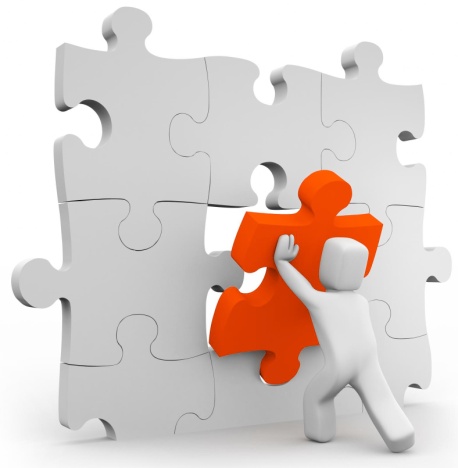 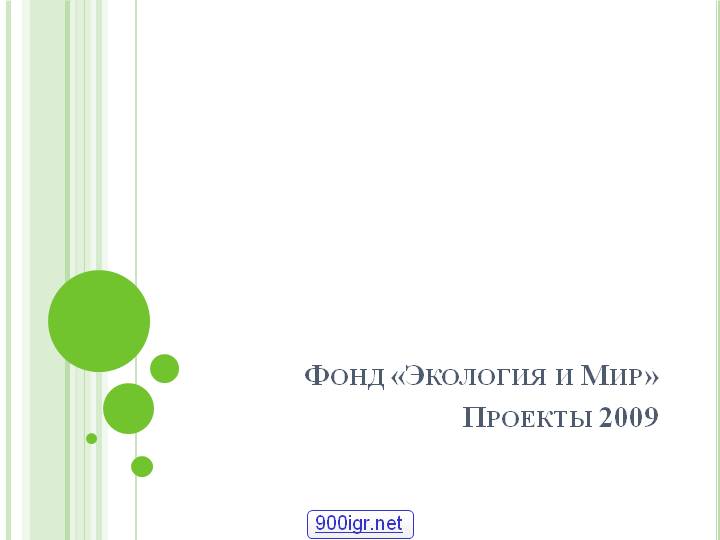 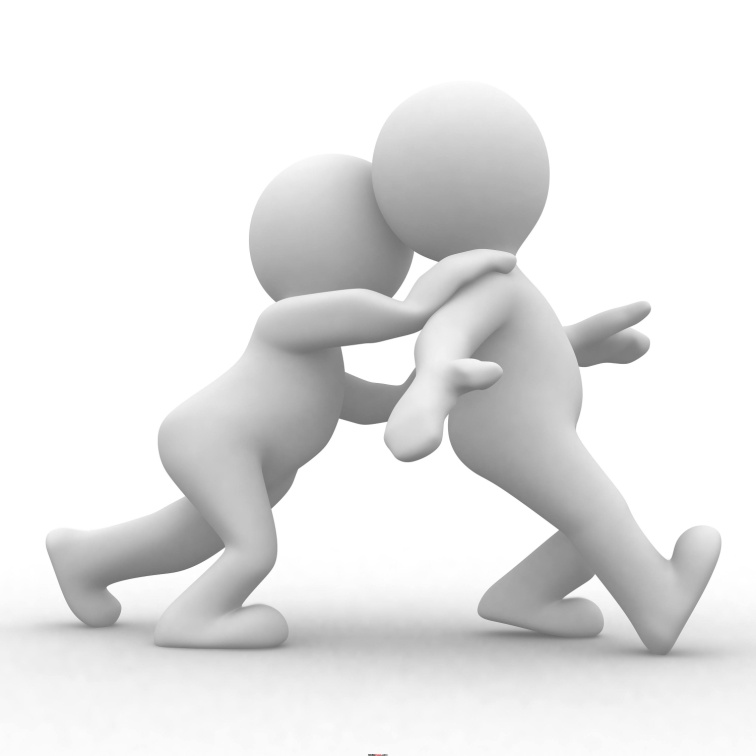 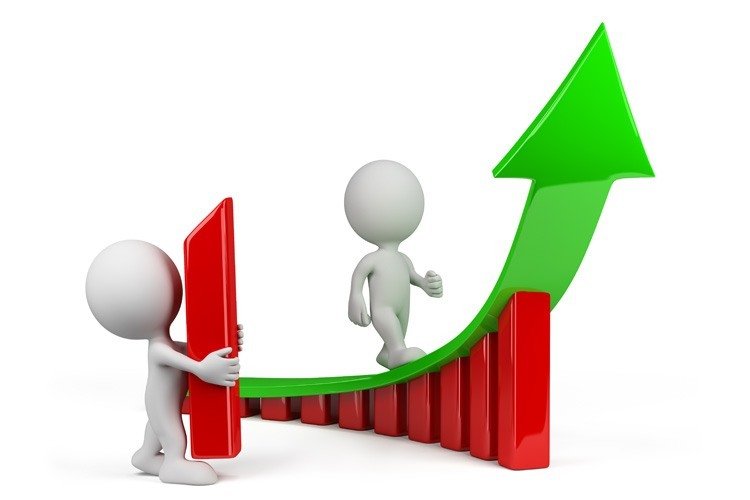 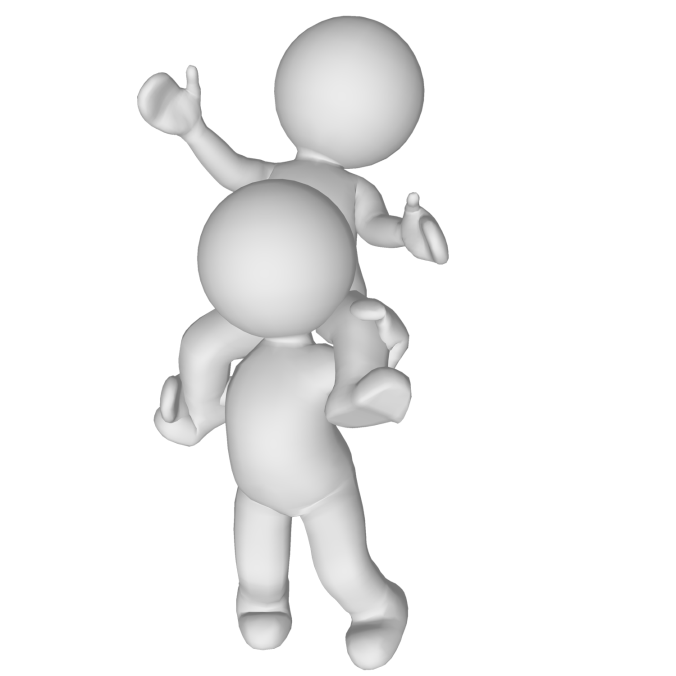 МЕТОД ПРОЕКТА
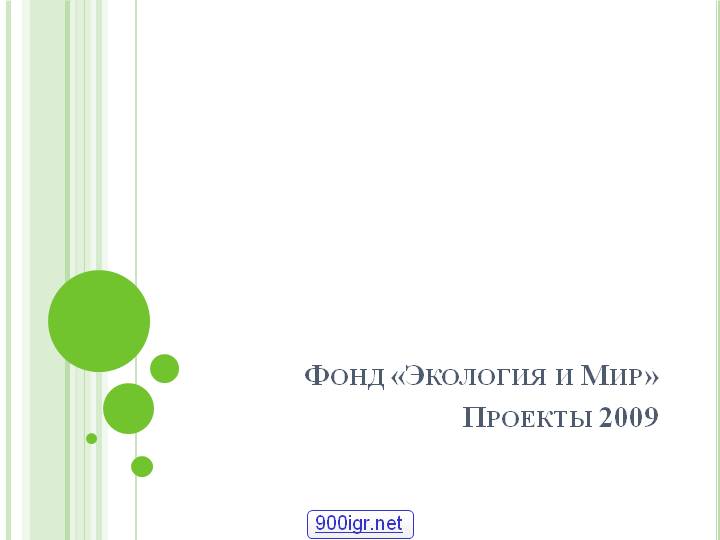 3 «кита» технологии проектов
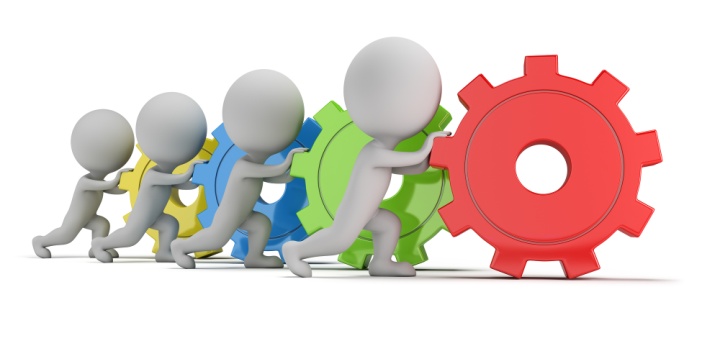 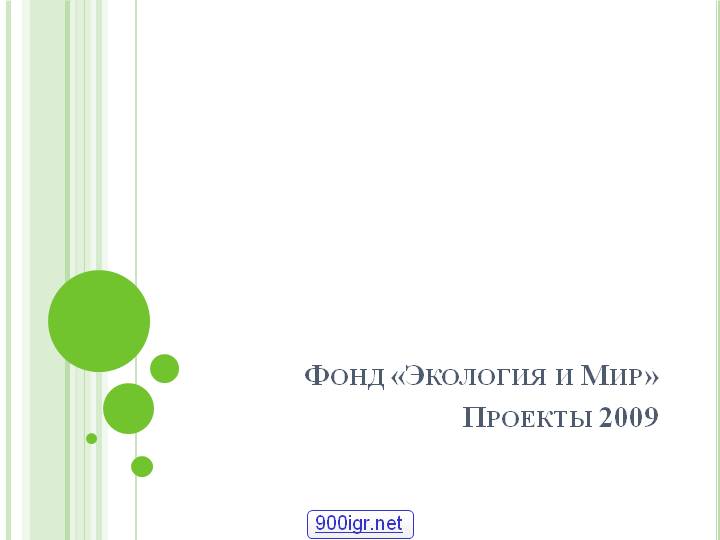 Метод 
проекта
Проектная деятельность
Исследовательская деятельность
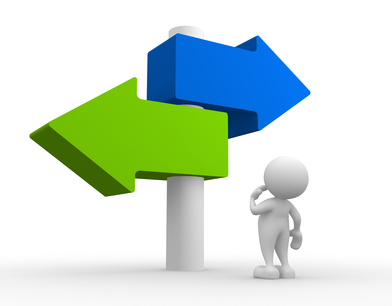 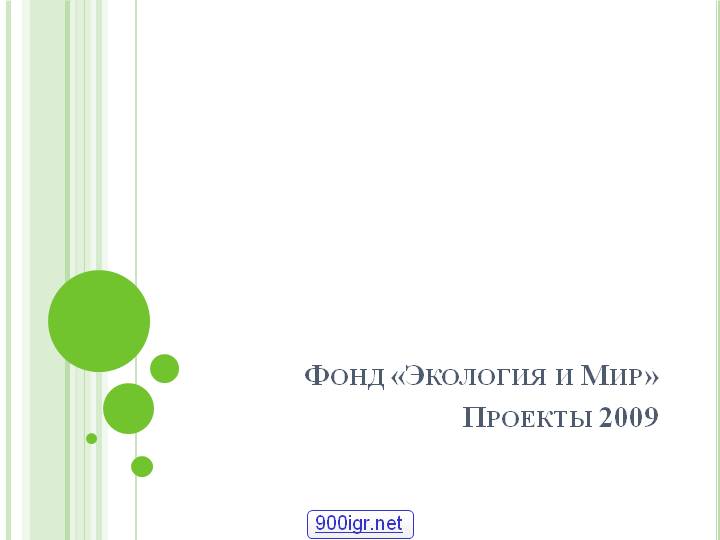 1 класс
2 класс
3 класс
4 класс
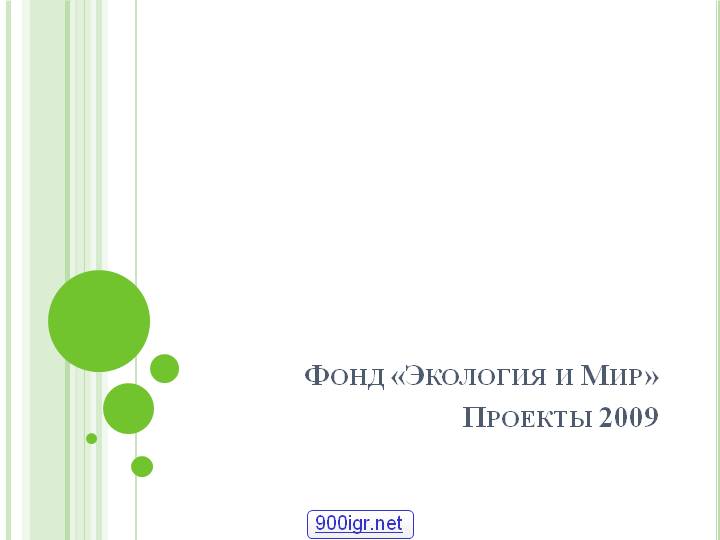 Основные умения, которые должны быть сформированы у обучающихся для формирования культуры проектной деятельности
проблематизация
целеполагание
планирование
презентация и защита
анализ результатов и рефлексия
1 класс
2 класс
3 класс
4 класс
Основные этапы  работы над проектом
Оформление результатов исследования
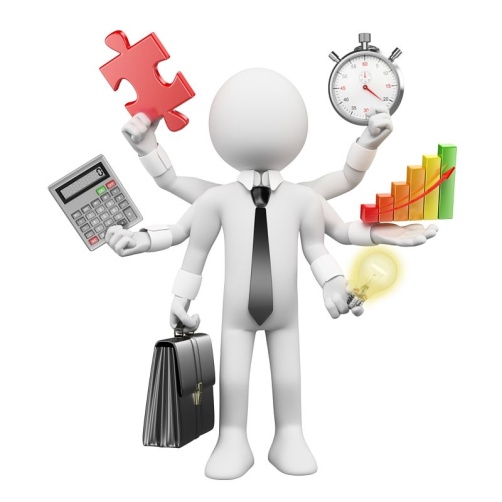 Презентация и защита проекта
Рефлексия и оценка
Коррекция
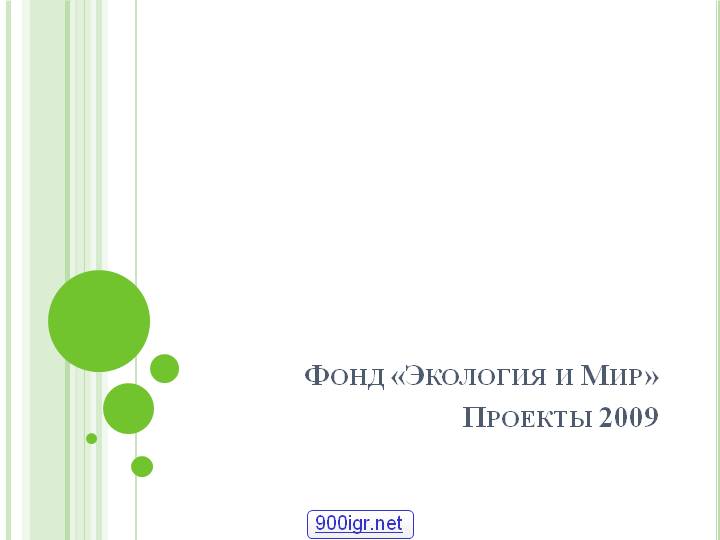 3 критерия успешности применения технологии
Публикация результата в сети Интернет
ОБРАЗОВАТЕЛЬНЫЙ  ВЕБ-КВЕСТ
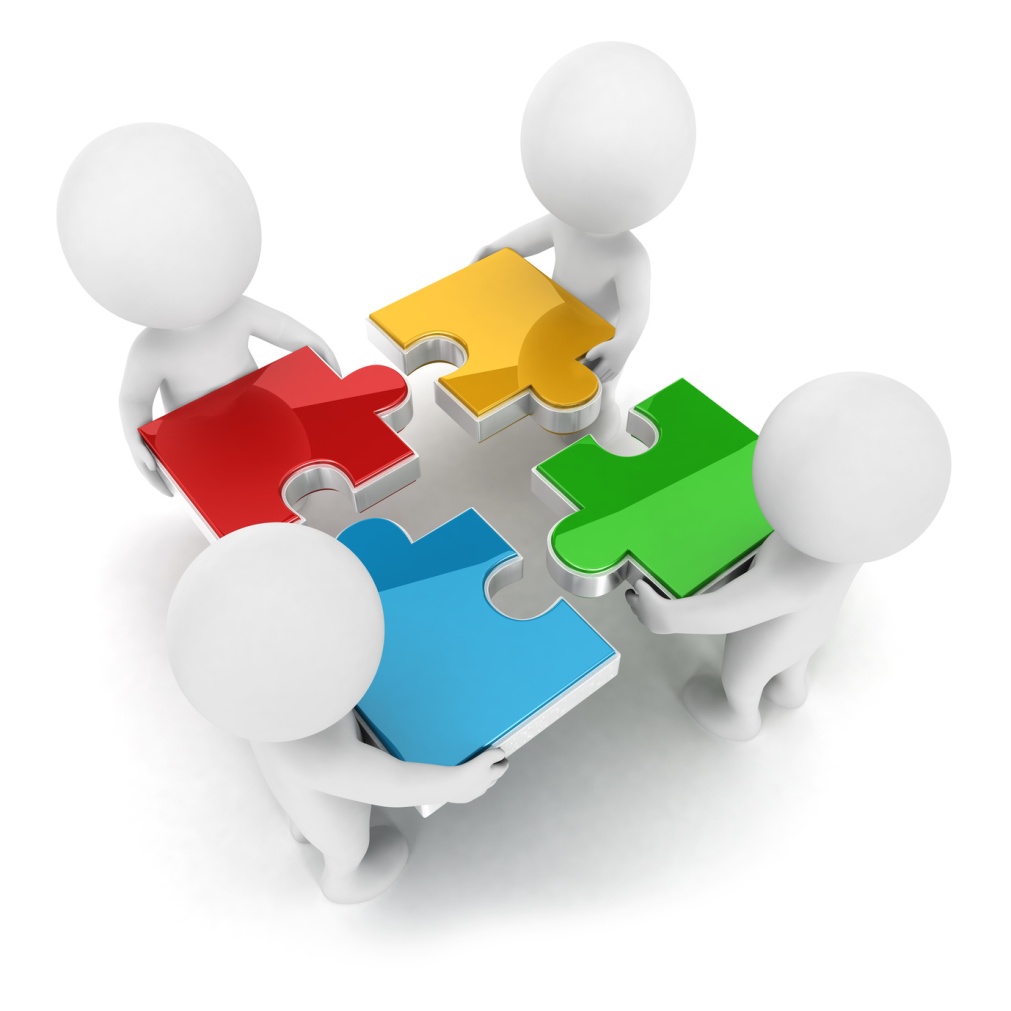 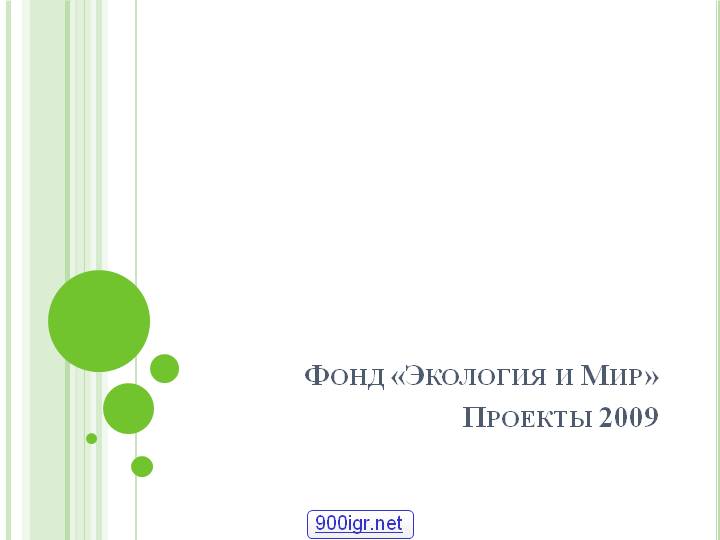 «Доводы, до которых человек додумался сам, обычно убеждают его больше, чем нежеле те, которые пришли в голову другим»
          (французский математик, физик, философ)        Блез Паскаль
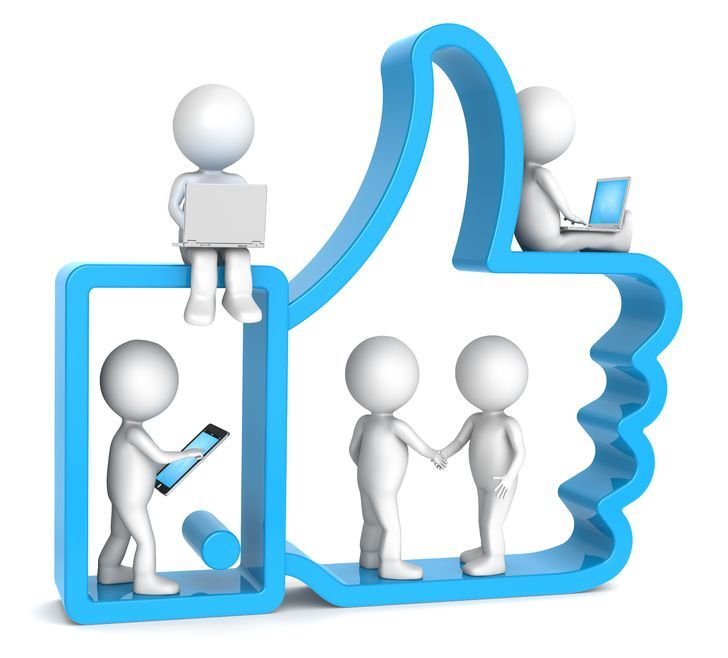 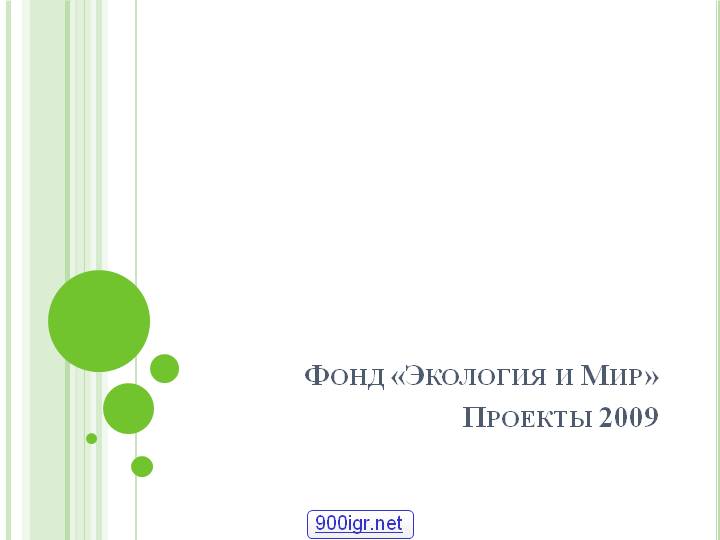 Спасибо за внимание!
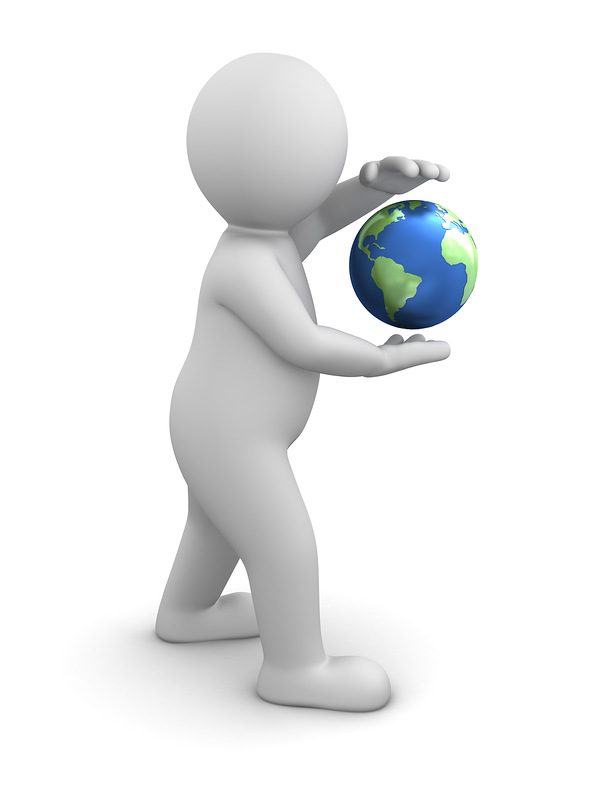